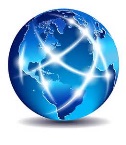 International Atomic Energy Consulting
IAEC
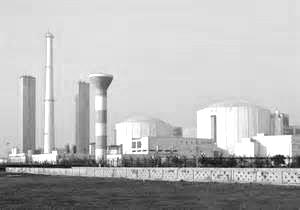 ”Hot Market: INDIA”
Vijay Sazawal, Ph.D.
Senior Fellow, USNIC

Special Summit on Global Nuclear Energy Markets
18 July 2018
Update on the Indian Civil Nuclear Program
Quality of the Bilateral Relationship today

Visit by DOE Secretary Rick Perry to India

India’s Nuclear Energy Program and Plans

Opportunities in Indigenous Nuclear Power  Industry

Opportunities for new foreign reactor and fuel sales

Concluding Remarks
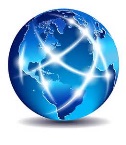 Page 1
International Atomic Energy Consulting
IAEC
Quality of Bilateral Relationship
Bipartisan Support for India is extremely high and fairly constant through the last 4 U.S. Administrations 
Common Societal Values, External Threats, and Security Challenges
U.S. Nuclear Security Strategy (NSS) December 2017: “We welcome India’s emergence as a leading global power and stronger strategic and defense partner”
U.S. military renamed its “Pacific Command” to “Indo-Pacific Command”
More joint naval, air and ground military exercises than with any other country
Strategic linkups related to cyber security and global counter-terrorism
“2+2 Ministerial Dialogue” initiated during the prior administration will continue
Only foreign country with a Caucus in the U.S. Senate

Full Partnership,  however, has not been realized until now
    India is a 6000-year old civilizational  state
    India regained its freedom in 1947 after nearly 1000 years of foreign rule and domination 
    “Strategic autonomy” is central to Indian policy making
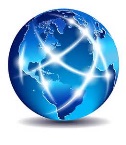 Page 2
International Atomic Energy Consulting
IAEC
Top Level G-to-G Interactions Pertaining to Nuclear Energy
President Trump invited Prime Minister Modi to White House on June 26, 2017
Announced a U.S. – India Strategic Energy Partnership Dialogue
Framework and WG’s established
DOE Secretary Rick Perry visited New Delhi on 17 April 2018
Accompanied by Mark Menezes, Under-Secretary
Continuation of the Strategic Energy Dialogue
Mega commercial contracts related  to sale of U.S. energy to India  signed
Westinghouse received full endorsement from the Secretary during the visit
U.S. reactors and nuclear vendors  outperform the competition
Hopes for early closure on the sale of AP-1000
FLASHBACK: First Nuclear Security Summit (NSS) held in Washington in April 2010
India announced establishment of Global Centre for Nuclear Energy Partnership (GCNEP) to be set up near New Delhi. A Joint Working Group was set up with DOE/NNSA
DOE Office of Defense Nuclear Non-proliferation (DNN) visited India in August 2015 to assess progress in the project. Another Working Group meeting held in 2017
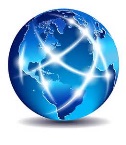 Page 3
International Atomic Energy Consulting
IAEC
India’s Nuclear Energy Program - Background
Nuclear Energy received significant boost following the 2015 Paris Climate Accord
India has committed to reducing CO2 emissions relative to its GDP by one-third by 2030 
India is aiming for nuclear energy to provide 25% of electricity needs by 2050 (current share is under 3%) 
India is the third largest generator of electricity in the world. In 2016, the total generation was 1,423 TWh. The installed production capacity is 334 GWe (2016), world’s 5th largest
However, nearly 24% of its people still do not have any access to electricity
India’s GDP will grow 7.2% in 2017 and 7.7% in 2018 (International Monetary Fund)
India will add 100 GWe of power between 2017-2022. The share of nuclear energy will be 6.7 GWe
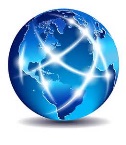 Page 4
International Atomic Energy Consulting
IAEC
India’s Nuclear Energy Plans
There are 22 operating nuclear reactors in India, generating 6780 MWe. 14 of these plants, generating 4380 MWe, are under IAEA safeguards and can/are using imported nuclear fuel
Four (4) 700 MWe indigenously designed PHWR’s are under construction, as is a 500 MWe Prototypic Fast Breeder Reactor (PFBR)
The Union Cabinet in May 2017 approved construction of another 10 PHWR’s. Additionally, two more FBR’s will be built at the same site where PFBR is located. That unit will come on line later this year
Along with two VVER’s under construction, India will generate additional 6700 MWe in the next five years
India expects the total nuclear capacity to grow to 22,480 MWe by 2032  (end of the 15th 5-year Plan)
IPWR: Indigenously designed 900 MWe PWR undergoing safety and regulatory reviews
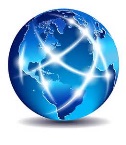 Page 5
International Atomic Energy Consulting
IAEC
Indigenous Nuclear Power Industry
Completion of the existing four PHWR’s and construction of additional ten PHWR’s represents a dramatic growth in the Indian nuclear energy sector 
BBC News: “Indian Government pledges to outsource engineering work worth $11bn (£8.48bn) to industry in the construction of new reactors creating 33,000 new jobs” (May 2017)
The Indian nuclear industry supply chain is becoming robust. NPCIL is awarding commercial contracts to industry at a rapid pace. Some recent awards:
Steam Generator supply to Bharat Heavy Electricals (BHEL) for $114M (USD)
EPC Contract to Reliance Infrastructure for $166M (USD)
Custom forgings to L&T for $66M (USD). L&T is a multi-national engineering company with annual revenues of $18B (USD) and assets of $34B (USD)
Examples of major publicly traded Indian companies making real money in the Indian nuclear market:
L&T, Reliance, Tata, Walchand, Bharat Forge, BHEL, HCC, Godrej & Boyce, Punj Lloyd, GMR, EIL, etc.
Some of these publicly traded companies have market capitalization value that exceeds $100 billion (USD)
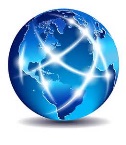 Page 6
International Atomic Energy Consulting
IAEC
Foreign Reactor and Fuel Sales
“Russians have the lead, but not an inside track” (NPCIL is a PSU audited by both outside auditors like in the U.S. and the CAG – India’s equivalent of GAO)
2 VVER -1000’s in operation, 2 more (VVER-1200’s) under construction and two additional units under final negotiations
MOU signed to explore purchase of 6 more VVER-1200 units at a different site
EPR: 6 reactors (9600 MWe) approved for the Jaitapur site. Project led by EDF (Engineering integration, Construction Management, Nuclear Island, Auxiliary Systems) and GE (Conventional Island, Operational Support, Training Programs). President Macron visited India in March 2018 and both countries urged EDF and NPCIL to break the ground by December 2018
AP-1000: 6 reactors (6600 Mwe) under discussions for the Kovvada site. Awaiting closure on final negotiations. Main issues: W post-bankruptcy reorganization and selection of plant A-E
 Rooppur, Bangladesh: Russia building first of the two VVER-1200’s planned. Tripartite Agreement signed with India, with Indian industry to play a sizeable role in providing equipment, training and construction support.  Recent Awards to Indian industry by Atomstroyexport:
HCC: $110M for civil works on Turbine Island
GCNEP:  Will provide technical and capacity building support as well as consultancy services
India has international nuclear cooperation Agreements with following countries: RF, USA, France, Mongolia, Nambia, Argentina, Canada, Kazakhstan, South Korea, UK, and Australia
India is importing uranium fuel from RF (TVEL), Kazakhstan (Kazatomprom), France (Areva/Orano), Canada (Cameco), and a small shipment from Australia (BHP Billiton and Heathgate/GA are in discussions)
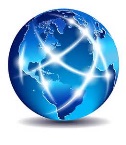 Page 7
International Atomic Energy Consulting
IAEC
Concluding Remarks
“Indian civil nuclear supply chain market is for the U.S. industry to lose”
Invest in marketing - show up!
Seek Connections – Link up with Indian commercial sector (publicly owned companies). Most CEO’s have received advanced degrees from the U.S. universities
Furthering commercial ties with a “Natural Ally” has clear advantages over dealing with countries designated as “Strategic Competitors” by the U.S. 
Join either of the two vibrant trade groups in Washington promoting bilateral trade with India – USISPF or USIBC
Attend the Indian Nuclear Summit in Mumbai this October. Some of the confirmed speakers to date are:
Dr. M. R. Srinivasan – “Admiral Rickover of India”: negotiated the purchase of first two LWR’s with GE in 1960’s. Very involved and Very influential
Dr. R.B. Grover – Lead technical negotiator of the U.S.-India civil nuclear agreement 
Mr. S. K. Sharma – CMD, NPCIL (national nuclear utility)
Mr. S.A. Bhardwaj – Chairman, Atomic Energy Regulatory Board (AERB)
The Summit is being organized by the same group that arranged a similar conference in Shanghai in May 2018. The Mumbai conference is exactly 5 months later
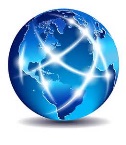 Page 8
International Atomic Energy Consulting
IAEC